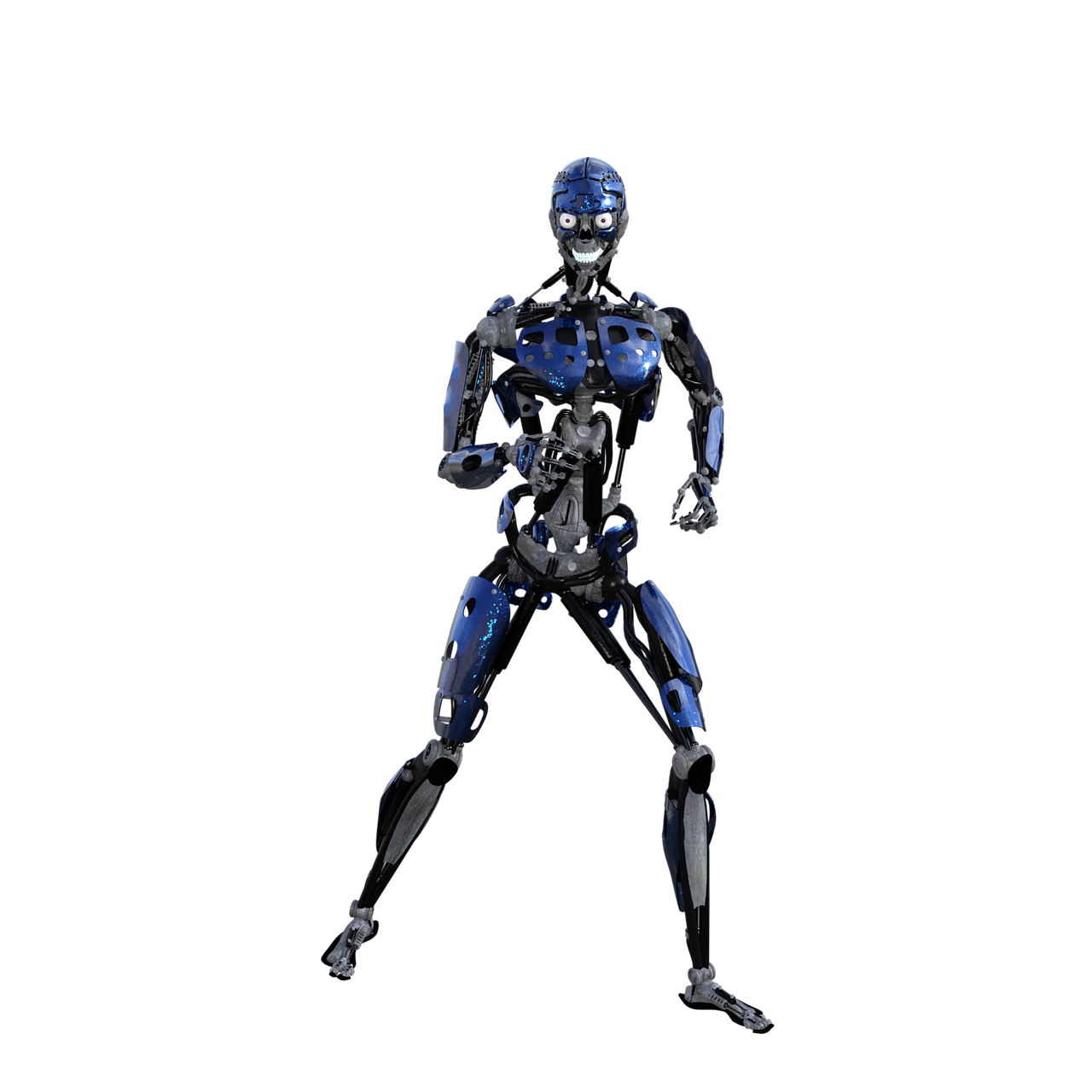 SYSTÈME OU TITRE
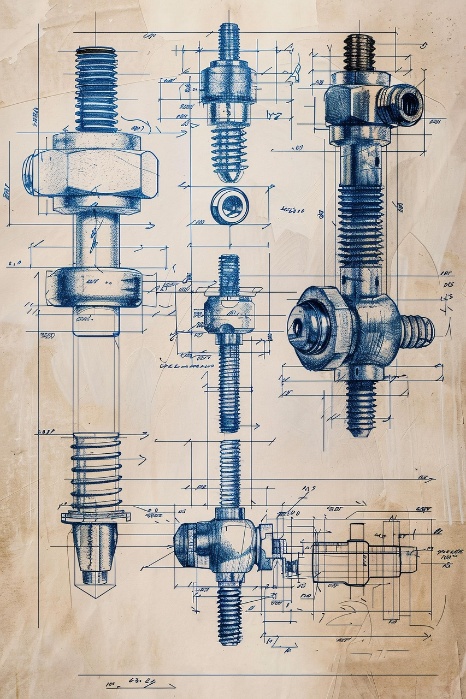 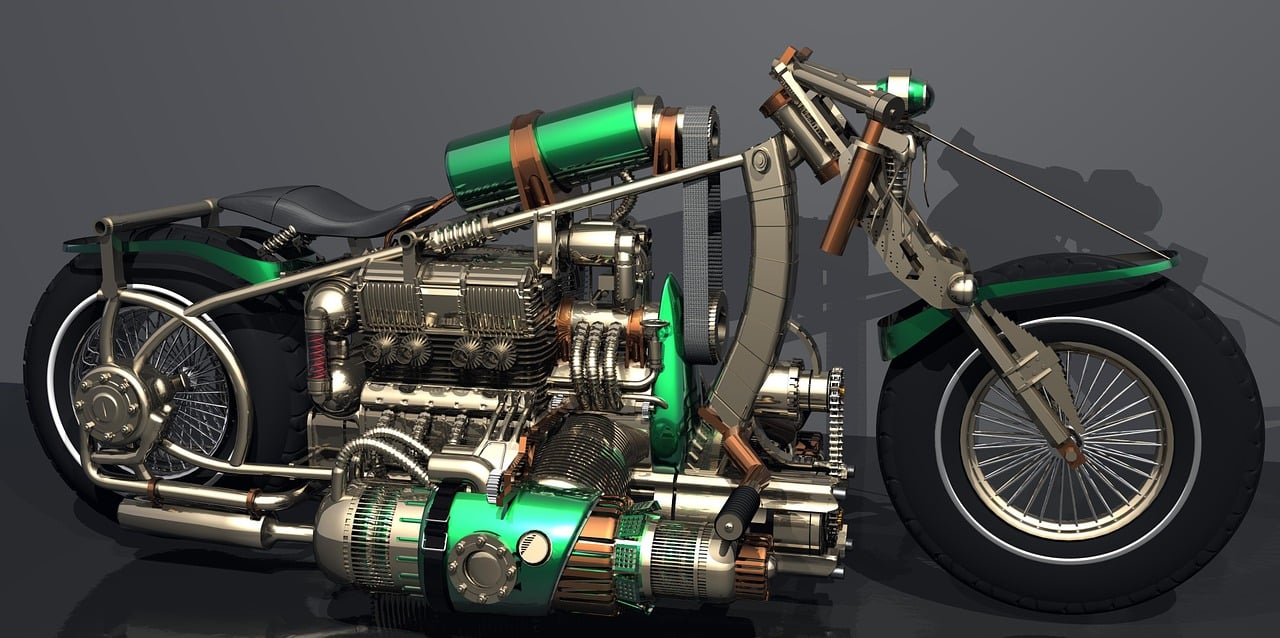 Michel
WENDLING
Candidat N° 0044121436-005
AGRÉGATION Sciences Industrielles de l’Ingénieur 
Option : Ingénierie mécanique
SYSTÈME + TITRE
PROBLÉMATIQUE
SYSTÈME + TITRE
RÉSULTATS
SYSTÈME + TITRE
BILAN
CONTEXTE D’ENSEIGNEMENT
Classe
Nb élèves / classe
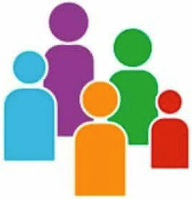 Ponctuée par deux (02) Épreuves
Répartis en 2 groupes
12 étudiants en TD et TP
U41 Dimensionnement et Vérifications d’Ouvrages (Écrit)
Dimensionnement et Conception détaillée d’Ouvrages du Bâtiment
U42 Conception d’Ouvrages du Bâtiment (Soutenance orale de Projet)
Cours 3h
TD 3h
AP 1h
TP 4h
COMMUNIQUER
ORGANISER
FINALITÉ DE FORMATION
Rechercher et traiter des informations
Collaborer et coopérer
Organiser sa démarche
(Définir les besoins, planifier)
ANALYSER
CONCEVOIR
CPGE : Enseignement scientifique pour être Ingénieur
SI : Enseignement général pour l’étude de comportement d’un système pluri technologique
STI2D : Enseignement technologique de base pour comprendre le fonctionnement d’un objet technique
BTS : à chercher dans le référentiel
Apports notionnels :
*Cadre de conception
*Fonctionnels
*Structurels
*Comportementaux
EXPÉRIMENTER
MODÉLISER
Apports notionnels
Démarche scientifique
(Protocole expérimental)
Analyser, prévoir, valider des solutions
Valider un modèle de simulation
Apports notionnels
Démarche scientifique
(Protocole expérimental)
Analyser, prévoir, valider des solutions
COMPÉTENCES ET SAVOIRS ASSOCIÉS
TS1 BAT
C3. Analyser le fonctionnement de la structure porteuse d’un bâtiment
S 8.4 – Descente des charges
COB5
S 8.6 – Mécanique des sols
CCS3
C5. Dimensionner et/ou Vérifier des éléments simples d’un ouvrage
S 8.1 – Modélisation d’un élément de structure
MS1
COMPÉTENCES ET SAVOIRS ASSOCIÉS
S 8.4 – Descente des charges
COB5
S5
Comment assurer la stabilité de la structure
ANALYSER, CONCEVOIR, COMPARER, JUSTIFIER : ÉTUDE D’UNE FONDATION PROFONDE
PRÉ REQUIS
03 pré requis max : notions fondamentales de base
POSITIONNEMENT
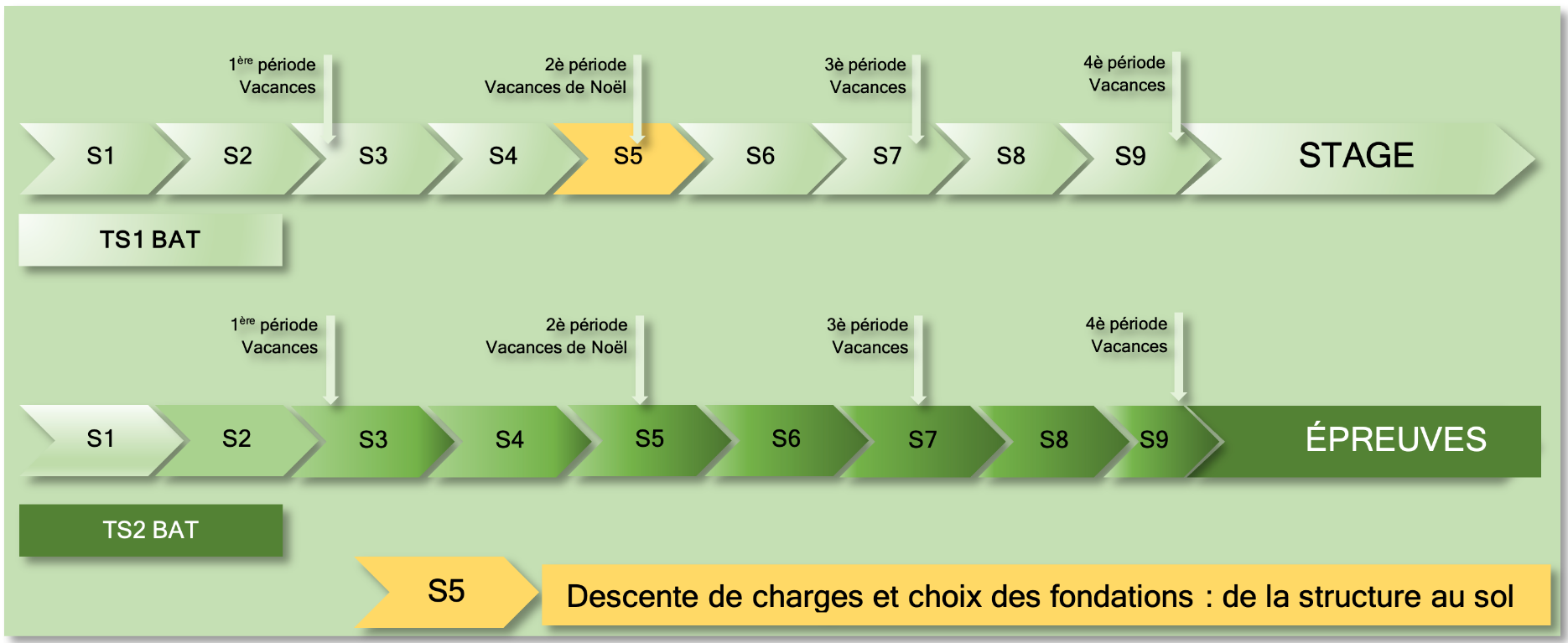 1SSI
TSSI
Descente de charge
ENCHAINEMENT DES SÉANCES
TD d’application
TP de consolidation
Cours introductif
❶
TP de découverte
Cours de synthèse
TD de confortation
❷
TP d’approfondissement
Cours de synthèse
TD - cours  d’apports
❸
OBJECTIF DE LA SÉANCE
OBJECTIF DE LA SÉANCE
TP 2 : Étude de sol
Reconnaissance des sols
Comprendre le rôle du sol dans le choix des fondations
Présentation et lecture d’un rapport géotechnique simple
ORGANISATION MATÉRIELLE
Supports : Les différents systèmes
Tuto, supports des cours, Fiche de synthèse
Ordinateurs, Tableau, Écran
ENT : NÉO – MÉTICE – KROQI – PADLET – Moodle – ELEA - Pultris
Fonctionnement en îlot : socio-constructivisme - coopération
DÉMARCHE PÉDAGOGIQUE
DÉMARCHE ACTIVE
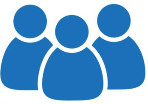 DÉMARCHE INDUCTIVE
DÉMARCHE DIFFÉRENCIÉE
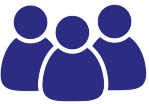 DÉMARCHE CPS
Contenus
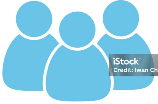 TD
TP
Processus
Cognitives
ACCOMPAGNER
Productions
Synthèse
Sociales
Supports
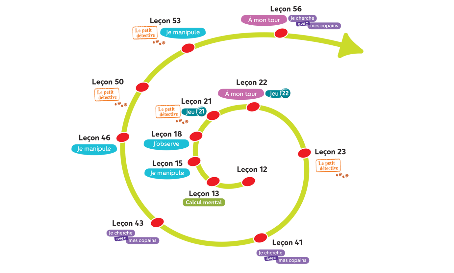 DÉMARCHE SPIRALAIRE
Émotionnelles
[Speaker Notes: Adapter les parcours d’apprentissage et développer les CPS, c’est préparer les élèves à résoudre des problèmes complexes, en autonomie et en collaboration. »

Contenus : Fiches techniques à deux niveaux de complexité
Processus : Travail en autonomie, en binôme ou guidé
Productions : Restitution par schéma, oral ou modélisation
Supports : Utilisation de maquette, vidéo ou outil numérique

Cognitives : Analyse critique d’une solution technique
Sociales : Travail collaboratif avec rôles définis
Émotionnelles : Feedback valorisant, confiance en soi, gestion du stress

DEMARCHE SPIRALAIRE : Favorise la mémorisation à long terme
Donne du sens aux apprentissages (l’élève voit l’utilité de revoir la notion)
Permet de mieux gérer l’hétérogénéité : chaque élève peut progresser selon son propre rythme
Alimente les CPS : résolution de problème, confiance en soi, autonomie.

Analyse fonctionnelle : Identifier les fonctions du système – Découverte
Étude thermique simple : Comprendre les transferts thermiques dans le pieu – Découverte
Modélisation physique : Appliquer les lois de la conduction et convection – Approfondissement
Simulation numérique : Utiliser un logiciel pour prédire un comportement – Approfondissement
Optimisation et bilan énergétique : Réinvestir dans une problématique globale (RE2020, HQE) - Maîtrise / transfert]
SYNOPTIQUE SÉQUENCE S5 Comment assurer la stabilité de la structure
ANALYSER, CONCEVOIR, COMPARER, JUSTIFIER : ÉTUDE D’UNE FONDATION PROFONDE
ACQUISITION DES COMPÉTENCES ET SAVOIR FAIRE
SÉANCES TD
3h
TD2 : Descente des charges
TD3 : Vérification des fondations
TD1 : Identifier les types de fondation
ACTIVATION
ÉVALUATION SOMMATIVE
Définir les charges en vue de dimensionner la fondation
Analyser un projet de bâtiment et proposer des solutions structurelles
Estimer la capacité portante d’un pieu par la pointe et le frottement
Décomposition des calculs via le logigramme
Présenter et justifier une solution de fondation profonde
Dimensionner la section d’un pieu à l’aide d’un logigramme
Présentation du projet Internat et débat sur la structure
Étude des documents de chantier
Carte mentale
Classifications des fondations
Repérage de la surface d’influence sur un plan pour chaque poteau
Définition des charges totales
Descente jusqu’à la fondation
Définition des charges en tête de pieu
Partie 1 :
Évaluation écrite (1h30)
 
Étude et Justification d’une section de pieu
 
 
Partie 2 :
Soutenance Orale
(5min/Étudiant)
 
Justification d’une démarche de calcul d’un type de fondation choisi
SÉANCES TP
4h
TP 1 : Identifier et Structurer les charges appliquées
TP 2 : Étude de sol
TP 3 : Vérification des fondations
S16.4
Vérification dans un tableur
Comparaison à la contrainte admissible
Proposition de modification si nécessaire
Reconnaissance des sols
Comprendre le rôle du sol dans le choix des fondations
Présentation et lecture d’un rapport géotechnique simple
Définition les charges permanentes et les charges d’exploitation
Lecture des Plans et repérage des éléments porteurs
Calcul de la surface influente
ÉVALUATION FORMATIVE
RESTITUTION
MISE EN COMMUN
CLASSE ENTIÈRE
3h
RESTITUTION
MISE EN COMMUN
SYNTHÈSE
STRUCTURATION CONNAISSANCES
Mise en commun des connaissances
Hypothèses de calcul, combinaisons
Cheminement des charges
Introduction vers l’étude du sol
Restitution TD2 et TP2 via carte mentale
Lecture et compréhension d’un rapport géotechnique
Mise en commun des connaissances
Bilan général, discussion collective
Comparaison avec d’autres structures
SYNOPTIQUE BTS
AP
1h
Reprise Plan d’armatures avec Arche Aller plus loin : Définition des efforts internes dans la section en béton imprimé avec équilibre
REMÉDIATION
Reprise des charges permanentes et des charges d’exploitations
Reprise de la surface d’influence
Cheminement des charges
Reprise de la descente des charges, de la mécanique des sols
Reprise du logigramme de calcul
DÉFINITION PROBLÉMATIQUE
ITEC
ÉVALUATION
SOMMATIVE
Modélisation du système de rafraichissement
Réflexion sur optimisation de matière
Simulation, tests, analyse
Comprendre la notion de confort thermique, découvrir des solutions bioclimatiques et énergétiques passives
Comprendre le fonctionnement de la PAC
Comment rafraichir le bâtiment avec l’énergie du sol
Discussion guidée entre deux groupes sur les choix établis par chacun en s’appuyant sur des cartes mentales
ETLV
1H
Brainstorming par groupe et dirigé : contraintes fonctionnelles, structurelles, thermiques.
Rédaction du cahier des charges
EE
Intégration d’un mini-circuit autonome par énergie renouvelable
SYNOPTIQUE SÉQUENCE S3 : Comment assurer le confort du bâtiment ?
QUELLES SONT LES SOURCES D’ÉNERGIE RENOUVELABLE À MAYOTTE
Réflexion sur la durabilité du système
Vérification des besoins énergétiques, Tests
APPORTS CONNAISSANCES
RESTITUTION
STRUCTURATION CONNAISSANCES
SYNTHÈSE
ACTIVATION
SIN
Réflexion sur l’intégration d’un capteur embarqué dans le système
Codage et test du programme de lecture/affichage (Arduino, mini écran)
Transmission de l’information (filaire ou pas) et Tests
REMÉDIATION
CLASSE ENTIÈRE
1H
Lancement de la séquence
Introduction au système géothermique
Travail sur les puissances, les énergies, la chaine de puissance
Représentation des flux
Présentation des résultats
Synthèse collective
Évaluation orale individuelle
ENSEIGNEMENT COMMUN
TP 3 SIMULATION & TESTS
Fiche de synthèse par groupe :
 
Identification des ressources locales disponibles : matériaux, énergie
Justification des choix technologiques
Résultats des tests, choix d’amélioration
TP 2 RÉFLEXION COLLECTIVE
TP 1 DÉFI
SÉANCE
TP 3H
Réflexion sur le défi : 
« Assurer le confort en respectant l’environnement »
Mise en commun des 4 enseignements spécifiques. Proposer des diagrammes SysML de la solution technique envisagée
Simulation 
Analyse des résultats
Identification des écarts
Synthèse collective
ÉVALUATION FORMATIVE
APPORTS CONNAISSANCES 
RESTITUTION
STRUCTURATION CONNAISSANCES
SYNTHÈSE
CLASSE ENTIÈRE
2H
Analyses règlementaires : structure, confort, accessibilité
Application sur l’internat
Synthèse
Bilan général
Structuration connaissances
Synthèse
TP 1 ÉTUDE STRUCTURELLE
TP 5 CONCEPTION
TP 3 ÉTUDE THERMIQUE
ENSEIGNEMENT SPÉCIFIQUE AC
Étude thermique des paroisBilan thermique d’un bâtiment
Conduction, convection, rayonnement
Puissances : thermique, électrique
Estimation
Échange thermique entre fluide et sol
Descente des charges
Ossatures et fondations
Choix des liaisonsSimulation sur RDM 7
SÉANCES
TP 2X3H
Soutenance orale individuelle :
 
Présentation avec hypothèses et solutions techniques retenues
 
Résultats des tests et des essais
 
Débat guidé avec toute la classe
 
Argumentation
TP 6 ANALYSE
TP 4 MODÉLISATION
TP 2 ÉTUDE GÉOTECHNIQUE
Modélisation du bâtiment sur RevitSimulation (OpenModelica), proposition
Étude de sol
Essais et Propriétés mécaniques
Découverte des pieux géothermiques
Tests et vérification par rapport à la variation de température dans la structure. Conclusion et restitution
ACQUISITION DES COMPÉTENCES ET SAVOIRS FAIRE
SYNOPTIQUE STI2D
SYNOPTIQUE
TD2 : Descente des charges
TP 2 : Étude de sol
Repérage de la surface d’influence sur un plan pour chaque poteau
Définition des charges totales
Descente jusqu’à la fondation
Définition des charges en tête de pieu
RESTITUTION
MISE EN COMMUN
S16.4
Reconnaissance des sols
Comprendre le rôle du sol dans le choix des fondations
Présentation et lecture d’un rapport géotechnique simple
Reprise de la descente des charges, de la mécanique des sols
Reprise du logigramme de calcul
Restitution TD2 et TP2 via carte mentale
Lecture et compréhension d’un rapport géotechnique
SÉANCES TD
3h
SÉANCES TP
4h
CLASSE ENTIÈRE
3h
AP
1h
SCÉNARIOS DES ACTIVITÉS
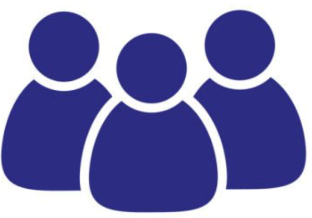 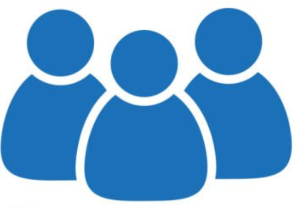 G1 – Système 1
G2 – Système 2
G3 – Système 3
G4 – Système 4
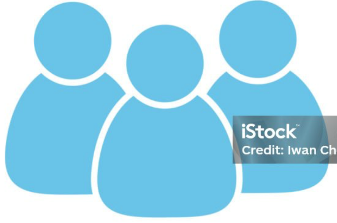 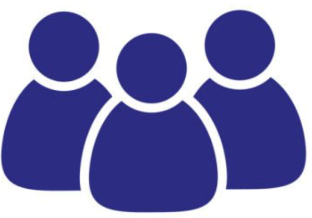 EXPÉRIMENTATION
ÉVALUATIONS
ÉVALUATION DIAGNOSTIQUE 
pour vérifier si les notions des pré requis sont acquises
En début de séquence : 5-15 mn max
Si OUI : OK
Si NON : quelques questions se posent : Qui ? Quand ? Urgent ou pas ? 
		Solution : voir en Maths/PC
ÉVALUATION FORMATIVE
sur les notions de base/connaissances ou la manipulation respect du protocole
(en fonction du profil de l’élève : Bac Pro, Bac STI2D, Bac Général)
ÉVALUATION SOMMATIVE
à envisager dès le début de la séquence en fonction des compétences visées
FORMALISATION ET STRUCTURATION DES CONNAISSANCES
Définitions notions nouvelles
Unités SI
Relation entre notion
Énoncé du principe
Méthode et procédures
Limites technologiques
Normes
Exemples
QQOQCCP
Carte mentale
Organigramme
2 pages max